GHSA HIGH SCHOOL FINALS
8 / 6 / 2011
7  00
MARIETTA HIGH SCHOOL
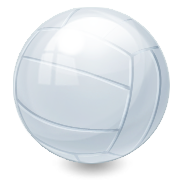 3 A
1
When the volleyball appears. Click your mouse to move forward in the presentation
OLA
NEWNAN
Before the match, complete the header information for games 2-4 as well.  Don’t forget to mark the appropriate game number on the sheet!
Fill in the pre-match information as soon as you sit down at the table.
Ola is playing Newnan.  Ola is the home team and has chosen the court to your left.
The coin toss is held 15 minutes prior to the start of the match.  Ola wins the toss and elects to serve.  Don’t forget to mark which team serves first!
GEOFF SHARPE
FRED WRIGHT
MIKE FREEMAN
JOSE CRUZ
JEFF STAPLES
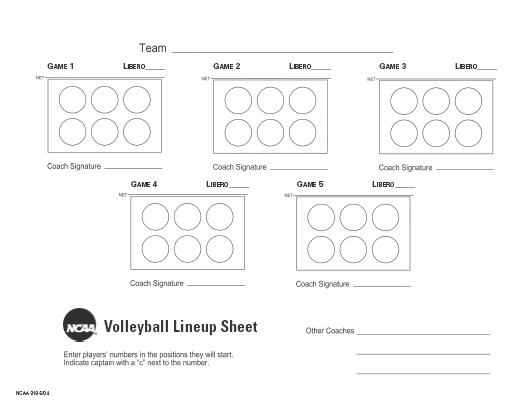 OLA
X Team Name
X “C” for Captain
6
X
Libero 
number
8
2c
4
4
3
2
11
3
5
5
6
1
K. Kiraly
Since OLA is serving, #11 will start in the serving position (position 1, right back).  The remaining players are listed on the scoresheet in the following order.
There are some key areas to check when you receive the line-up.  Notify the Referee(s) immediately if any of the following important items are missing.
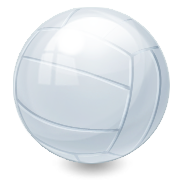 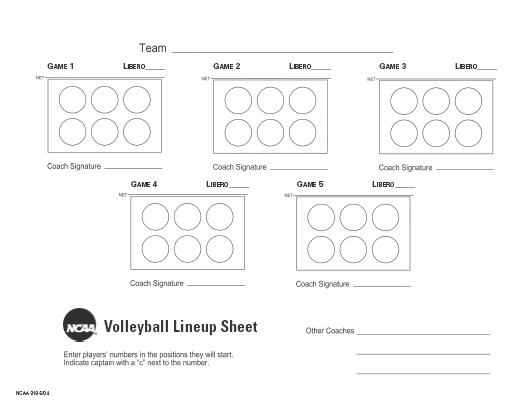 NEWNAN
10
9
1
5
3
2
1
6
4
8c
4
5
6
B. Hopeful
Since Newnan is receiving, #5 will rotate to serve first and should be listed on line 1 of the score sheet. The remaining players are listed on the score sheet in the following order.
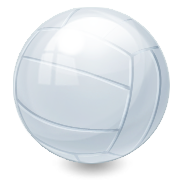 GHSA HIGH SCHOOL FINALS
8 / 6 / 2011
7  00
MARIETTA HIGH SCHOOL
3 A
1
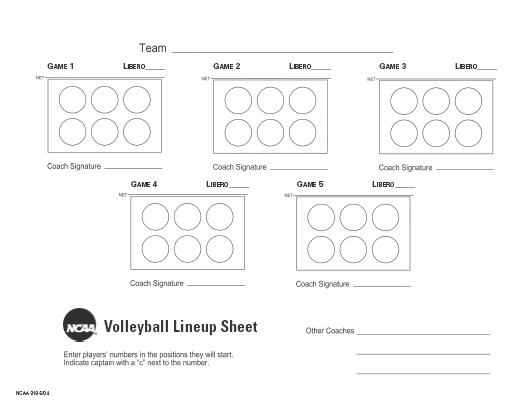 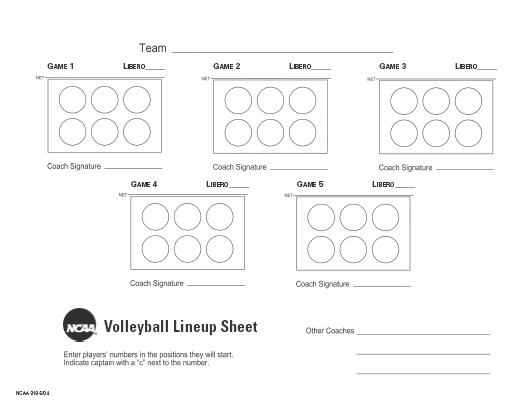 OLA
NEWNAN
OLA
NEWNAN
6
13
NEWNAN
6
13
11
5
8
2c
4
9
1
5
3
5
11
6
4
8c
4
1
2c
9
8
6
3
4
5
8c
As soon as you receive the completed lineup sheets, enter the information in the appropriate columns.
REMEMBER!  Since PLAYER 5 will rotate into the serving position (position 1, right back), #5 has to be listed on line 1.
GEOFF SHARPE
FRED WRIGHT
MIKE FREEMAN
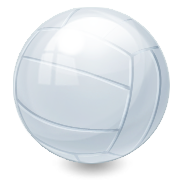 JOSE CRUZ
JEFF STAPLES
GHSA HIGH SCHOOL FINALS
8 / 6 / 2011
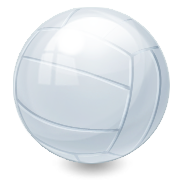 7  00
MARIETTA HIGH SCHOOL
3 A
1
OLA
NEWNAN
6
13
11
5
4
1
2c
9
No changes may be made to the players’ numbers on the lineup sheet after it is submitted to the scorekeeper unless a player is ill or injured.  Opponents may see lineups submitted by opposing teams.
8
6
3
4
5
8c
GEOFF SHARPE
FRED WRIGHT
MIKE FREEMAN
JOSE CRUZ
JEFF STAPLES
GHSA HIGH SCHOOL FINALS
8 / 6 / 2011
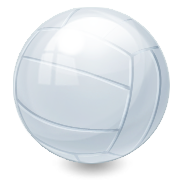 MARIETTA HIGH SCHOOL
7  00
3 A
7  00
1
NEWNAN
13
OLA
6
11
1
2
P
R
1
5
4
1
2c
9
Scoring Section
8
6
4
3
Running Score Column
5
8c
On the loss of rally, Newnan’s libero will make an exchange to serve for # 5.
#11 serves again and Newnan wins the rally.  Record an “R” (for rotate) in the circle, and immediately slash the first point in Newnan’s running score column.  Then, write a “1” with no other symbol in Newnan’s scoring section, on the line of the player that will serve next.
The first referee authorizes the first serve at 7:00 pm.
The circle should touch both the upper and lower lines.
Ola wins the rally.  Record this first point by writing a “1” in the circle.  In addition, the “1” in Ola’s running score column is circled.
Ola #11 serves again and scores another point.
When Ola #11, the correct server, contacts the ball for service, the SK draws a circle in #11’s scoring section.
Ola #11 serves again and the referee signals play-over.  A play-over is recorded by writing a “P in the circle that was drawn on service contact.
GEOFF SHARPE
FRED WRIGHT
MIKE FREEMAN
JOSE CRUZ
JEFF STAPLES
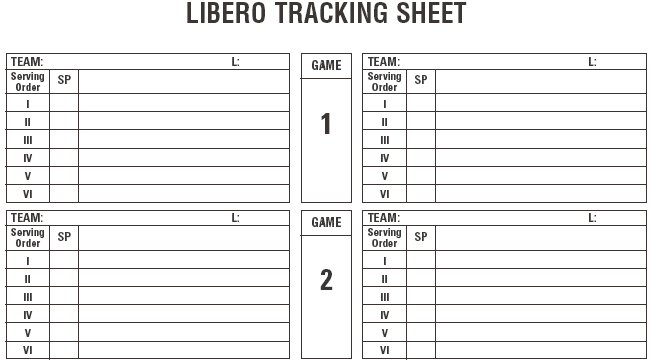 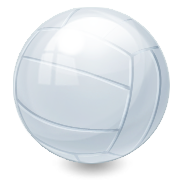 6
13
OLA
NEWNAN
11
5
L
4
1
In addition to recording the libero exchanges, the Libero Tracker must note the serving position of the libero to help ensure that the libero only serves in one position in each game.  When a libero contacts the ball to serve, a triangle is written around the corresponding Roman numeral in the “Serving Order” column to note the only service order where the libero can serve for the remainder of the game.
2c
9
6
8
3
4
5
8c
The Newnan’s libero replaces #5 to serve.
GHSA HIGH SCHOOL FINALS
8 / 6 / 2011
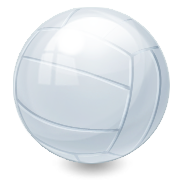 7  00
MARIETTA HIGH SCHOOL
3 A
7  00
1
13
6
OLA
NEWNAN
R
11
1
2
P
R
5
1
2
4
3
1
2c
9
8
6
Although the SK does not record libero replacements, a serve by the libero is recorded in a unique way.  First, when the libero contacts the ball for service, draw a triangle around the corresponding number in the “Serving Order” column to indicate that this is the only position where the libero can serve in this game.
3
4
In the scoring section, a triangle is used instead of a circle when the libero serves, and the results of the rally are recorded in the triangle.  A triangle is also used in the running score column to record points won while the libero is serving.
The Newnan libero serves for one point.  She serves a second time, and Newnan loses the rally.
5
8c
GEOFF SHARPE
FRED WRIGHT
MIKE FREEMAN
JOSE CRUZ
JEFF STAPLES
GHSA HIGH SCHOOL FINALS
8 / 6 / 2011
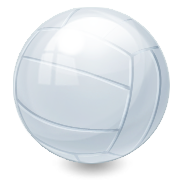 7  00
MARIETTA HIGH SCHOOL
3 A
7  00
1
OLA
NEWNAN
6
13
1
2
P
R
11
5
1
2
R
4
3
S1/8
1
2c
9
8
1
6
3
4
5
8c
Then record the sub request on the current service line. You will write a S followed by the entering players number listed first followed by the current players number. These numbers are separated by a slash.  So in this case S1/8
OLA requests a substitution #1 for #8. In the “Players Numbers” column slash the number of the current player and record the number of the player who is entering the game.
GEOFF SHARPE
FRED WRIGHT
Finally, slash the next team substitution number, as above.
MIKE FREEMAN
JOSE CRUZ
JEFF STAPLES
GHSA HIGH SCHOOL FINALS
8 / 6 / 2011
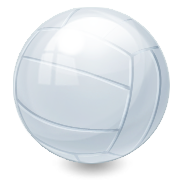 MARIETTA HIGH SCHOOL
7  00
3 A
7  00
1
6
13
OLA
NEWNAN
11
1
2
P
R
1
2
R
5
4
3
S1/8
Sx7/4,3/6
1
2c
9
6
3
1
8
3
4
7
5
8c
Prior to the next service authorization, Newnan requests two substitutions, #7 for #4 and #3 for #6.  These substitutions are also recorded in the scoring section for the next (current) server.  However, an “x” is added next to the “S” to indicate the request was made by the receiving team.
GEOFF SHARPE
FRED WRIGHT
Finally, slash the next team substitution number, as above.
MIKE FREEMAN
JOSE CRUZ
JEFF STAPLES
QUIZ #1
A captain is not required on the line up sheet? 

Once the line up sheet is recorded on the score sheet can the line up be changed?

Do you triangle the player’s number or position when the libero serves?
GHSA HIGH SCHOOL FINALS
8 / 6 / 2011
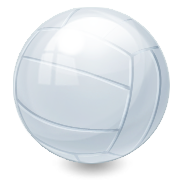 MARIETTA HIGH SCHOOL
7  00
3 A
7  00
1
6
13
OLA
NEWNAN
11
1
2
P
R
1
2
R
5
4
3
S1/8
Sx7/4,3/6
1
2c
9
6
3
1
8
3
4
7
5
8c
The Newnan coach requests and is granted a timeout.  The score of the team requesting the timeout is always listed first.
GEOFF SHARPE
FRED WRIGHT
MIKE FREEMAN
2   3
JOSE CRUZ
JEFF STAPLES
GHSA HIGH SCHOOL FINALS
8 / 6 / 2011
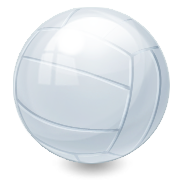 MARIETTA HIGH SCHOOL
7  00
3 A
7  00
1
6
13
OLA
NEWNAN
11
1
2
P
R
1
2
R
5
4
3
S1/8
Sx7/4,3/6
R
1
4
5
6
3
2c
9
6
3
1
8
3
4
7
Ola #6 asks the first referee for a line-up check.  Since #6 is not the floor captain, the referee assesses Ola with an unnecessary delay. 

An unnecessary delay is a time out.
5
8c
Ola #4 serves again and Ola loses the rally.  
Newnan will serve. 
Newnan #1 serves 3 quick points.
GEOFF SHARPE
FRED WRIGHT
MIKE FREEMAN
3   6
2   3
JOSE CRUZ
JEFF STAPLES
GHSA HIGH SCHOOL FINALS
8 / 6 / 2011
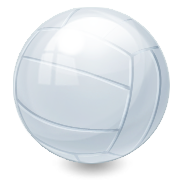 MARIETTA HIGH SCHOOL
7  00
3 A
7  00
1
6
13
OLA
NEWNAN
11
1
2
P
R
1
2
R
5
4
3
S1/8
Sx7/4,3/6
1
4
5
7
8
9
R
3
6
2c
9
6
3
1
8
3
4
7
Newnan serves for three more points.
The Ola captain is still upset and complains loudly to the second referee about the unnecessary delay, and the first referee issues the captain an individual sanction (Yellow Card) for misconduct.
5
8c
GEOFF SHARPE
FRED WRIGHT
2
A
3   9
MIKE FREEMAN
3   6
2   3
JOSE CRUZ
JEFF STAPLES
GHSA HIGH SCHOOL FINALS
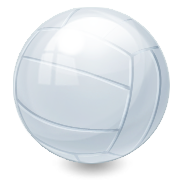 1
NEWNAN
R
4
R
10
Sx7/5,9/3
Before Newnan #9 serves, the Ola coach requests two substitutions, #7 for #5 and #9 for #3.
Ola #2 serves, and Ola loses the rally.
Ola coach requests  and is granted a timeout.
Newnan #1 serves out of bounds.
9
7
2
A
3   9
4  10
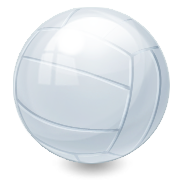 R
1
4
R
10
Sx7/5,9/3
When the time out ends, the Newnan team is still cleaning up a large water spill in front of the team bench.  The referee issues Newnan with an unnecessary delay.
9
7
4  10
10  4
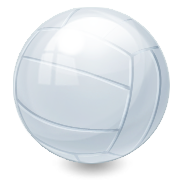 M
R
4
R
R
11
12
10
Sx7/5,9/3
M
9
7
Before you finish recording the last play, the libero tracker tells you that the first referee changed his decision based on the line judge’s touch call.  Correct the scoresheet.
Newnan #9 serves and loses the rally.
The OLA captain is furious due to the mind change and spikes the ball into the floor under the net.  The first referee issues the captain an individual sanction (red card) for rude conduct.
When a red card penalty is assessed, the opponents receive a penalty point.  A penalty point is recorded in a square in both the scoring section and the running score.
2
A
4  11
4  10
10  4
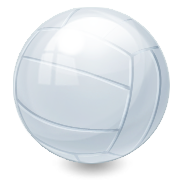 M
R
6
4
R
R
11
12
R
10
Sx7/5,9/3
M
5
6
R
13
9
The Scorekeeper should check that the correct player is serving prior to every serve, so most wrong servers will be detected prior to contact. The Libero tracker can be helpful with this task also.
7
Wrong Server – If the wrong server is detected prior to her first serve, no circle is drawn in the Scoring Section when the serve is contacted.  A square is drawn with an “R” inside of it followed by normal loss of rally procedures.
The wrong server is listed in the sanctions section and the correction is listed in the comments section.
The first referee cancels the point won by the incorrect server, and signals a point for Newnan.
As you record the OLA point, you realize that the correct server should be #1, and you know that #9 served the ace.  You notify the second referee that the wrong player served the last point.
Newnan #9 serves, and Newnan loses the rally.
OLA #9 goes back to serve and serves an ace.
OLA POINT 6 CANCELLED
DUE TO WRONG SERVER.
SCORE IS 5-12.
A
4 11
2
9
A
5 12
1
4  10
10 4
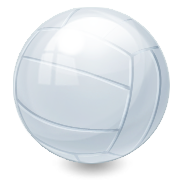 8
R
16
M
R
6
4
R
R
11
12
R
10
Sx7/5,9/3
M
R
5
6
R
13
R
R
14
6
9
7
15
7
R
R
Newnan #8 serves out of bounds.  The first service round is now complete.  The opponent’s point associated with the last loss of rally for this service round is recorded in red pen.  A red pen is used for the rest of this service round.  When the second service round is complete, the SK changes back to blue or black ink to complete the third service round.
OLA POINT 6 CANCELLED
DUE TO WRONG SERVER.
SCORE IS 5-12.
Newnan #3 serves into the net, and the team that is serving loses the next three rallies.
OLA #11 serves into the net.
A
4 11
2
9
A
1
5 12
4  10
10  4
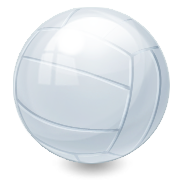 16
8
R
M
R
6
4
R
R
11
12
R
10
Sx7/5,9/3
M
R
R
5
6
13
R
R
9
6
14
15
7
7
R
R
YES!  Once the libero serves, that service position is the only rotation where the libero can serve in the current game.  However, the libero isn’t required to serve - when the team is in that rotation, the server can be either the libero, the player the libero replaced, or any legal substitute for the starting player in that position.
Newnan #5 stays in the game to serve.  Is this legal?
OLA POINT 6 CANCELLED
DUE TO WRONG SERVER.
SCORE IS 5-12.
2
A
4 11
9
A
5 12
1
10 4
4  10
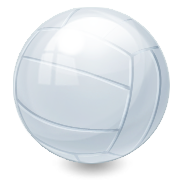 7  34
16
17
8
R
18
19
20
21
22
23
24
25
M
R
6
4
R
R
11
12
R
10
Sx7/5,9/3
M
R
5
6
R
13
The remainder of the game continues with no other incidents.  Newnan wins by a score of 25–8. The game ends at 7:34 PM.  Complete the score sheet.
R
R
9
6
14
15
7
7
R
R
NCSU POINT 6 CANCELLED
DUE TO WRONG SERVER.
SCORE IS 5-12.
MikeFreeman
2
A
4  11
9
A
5  12
1
NEWNAN                                          25
4  10
10  4
OLA                                                    8
QUIZ #2
When recording time outs, the team that requested the time out, their score is recorded first.

When keeping score you need a blue and red pen.

Earned points are slashed and loss of rally points are circled in the running score column.